euler.ac-versailles.fr
Rentrée 2013


Contact : euler@crdp.ac-versailles.fr
Correcteurs Olympiades 1re / 4e
Inscription depuis l’espace personnel chaque année pour chaque session
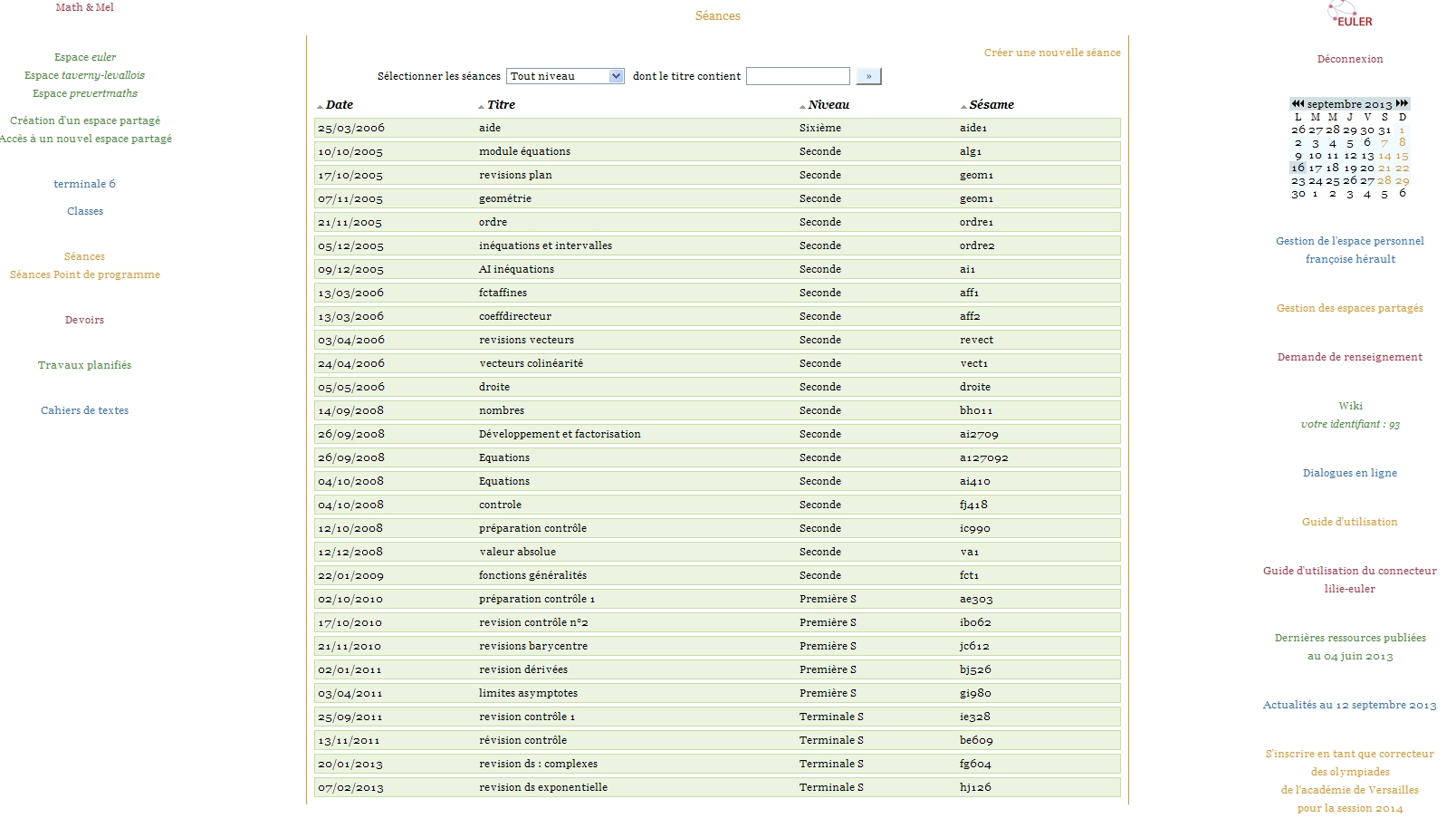 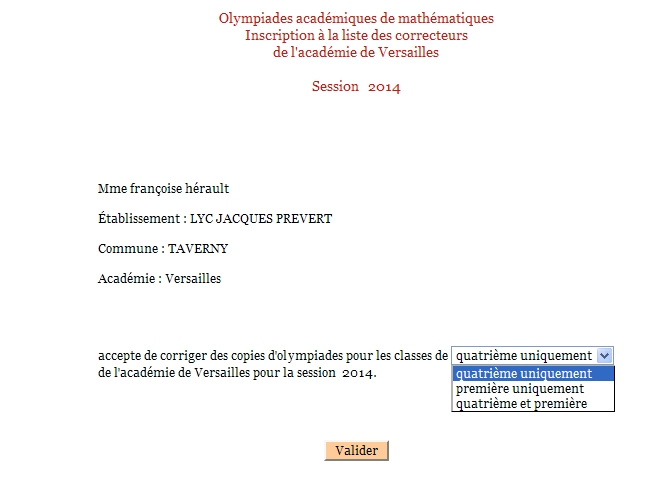 Évolution de l’évaluation en mathématiques

http://euler.ac-versailles.fr/acquis
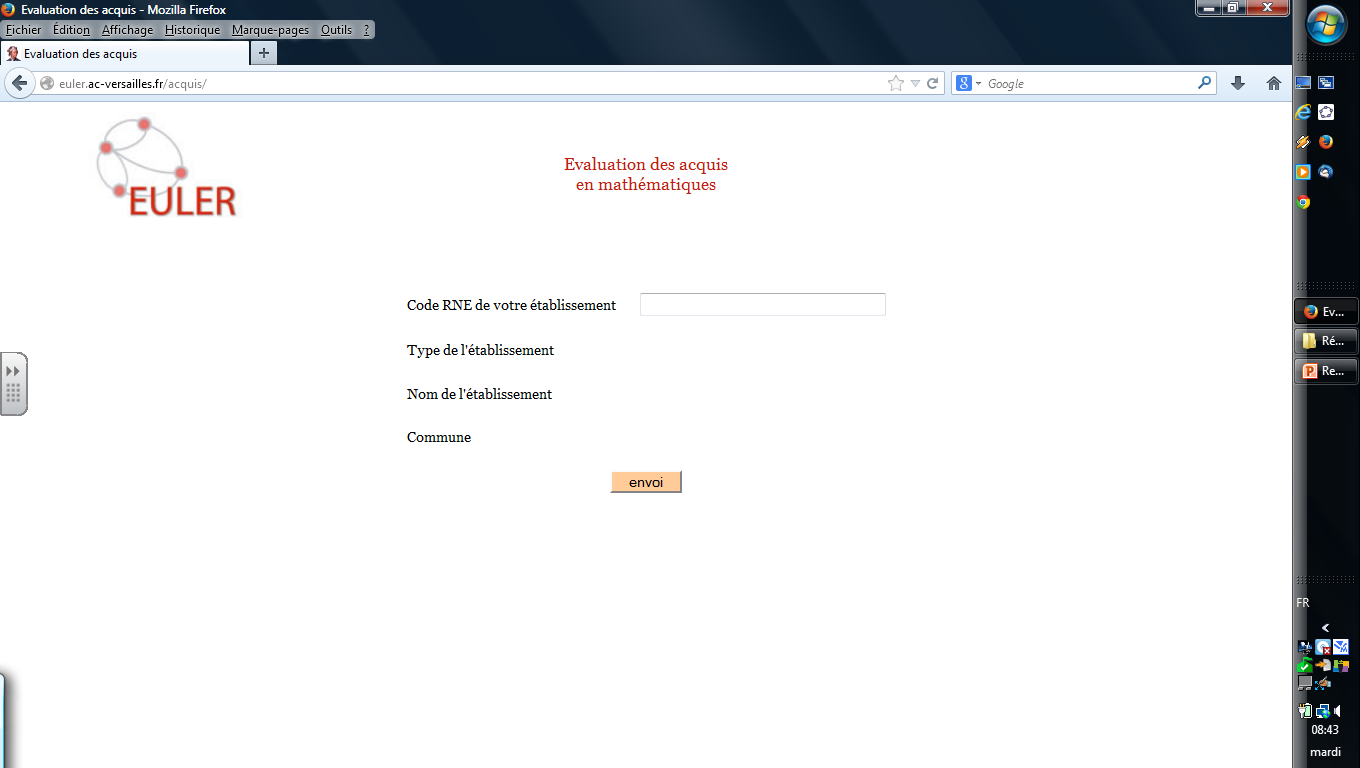 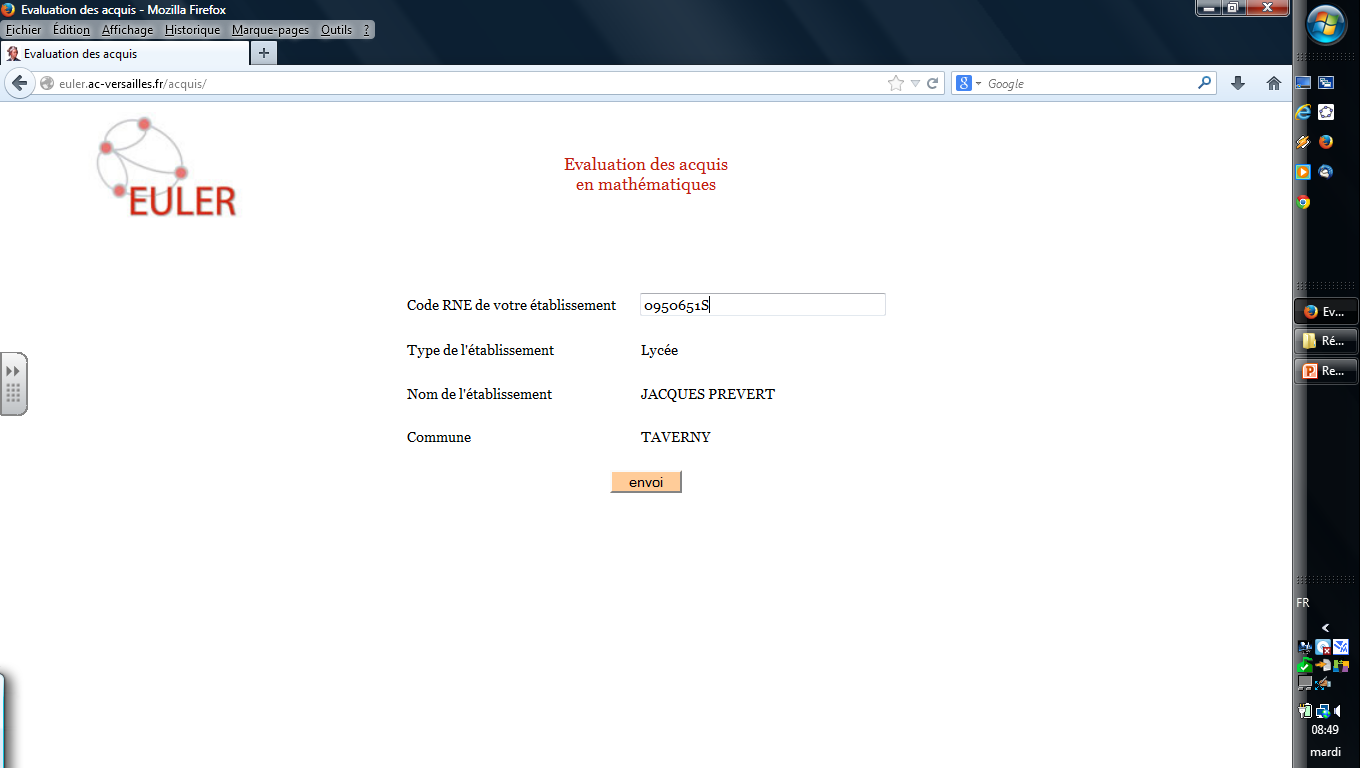 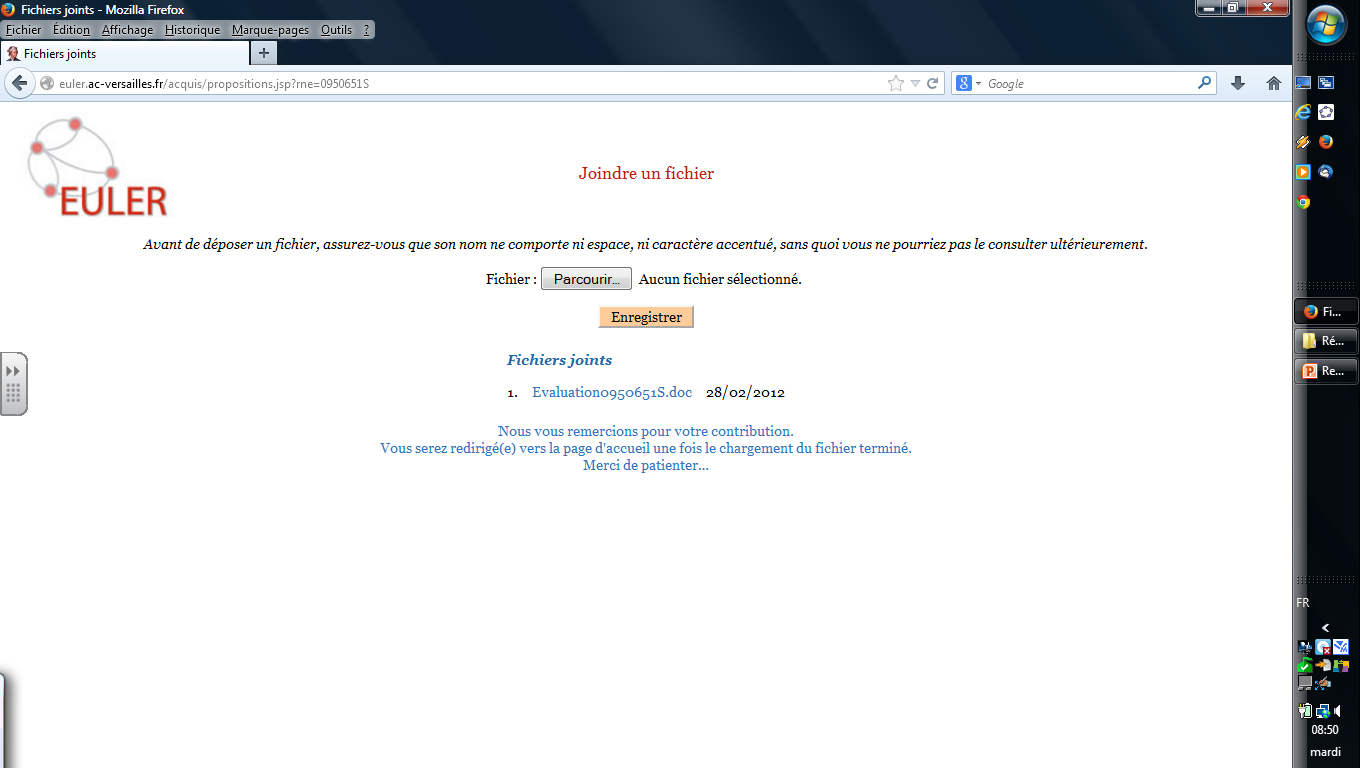 Banque d’épreuves de mathématiques 
des STS en CCF

http://euler.ac-versailles.fr/bts

Demande d’identifiant et mot de passe à G. Marbeuf
Gilles.Marbeuf@ac-versailles.fr
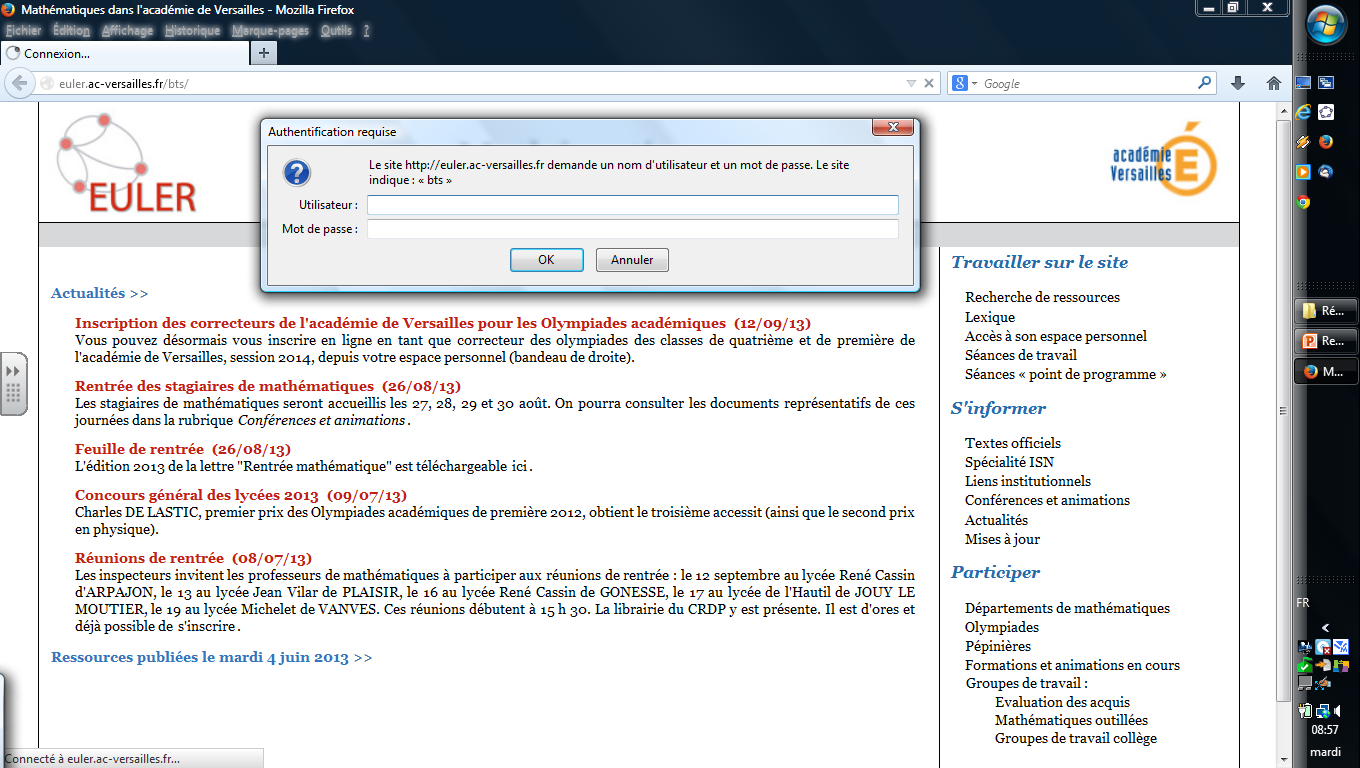 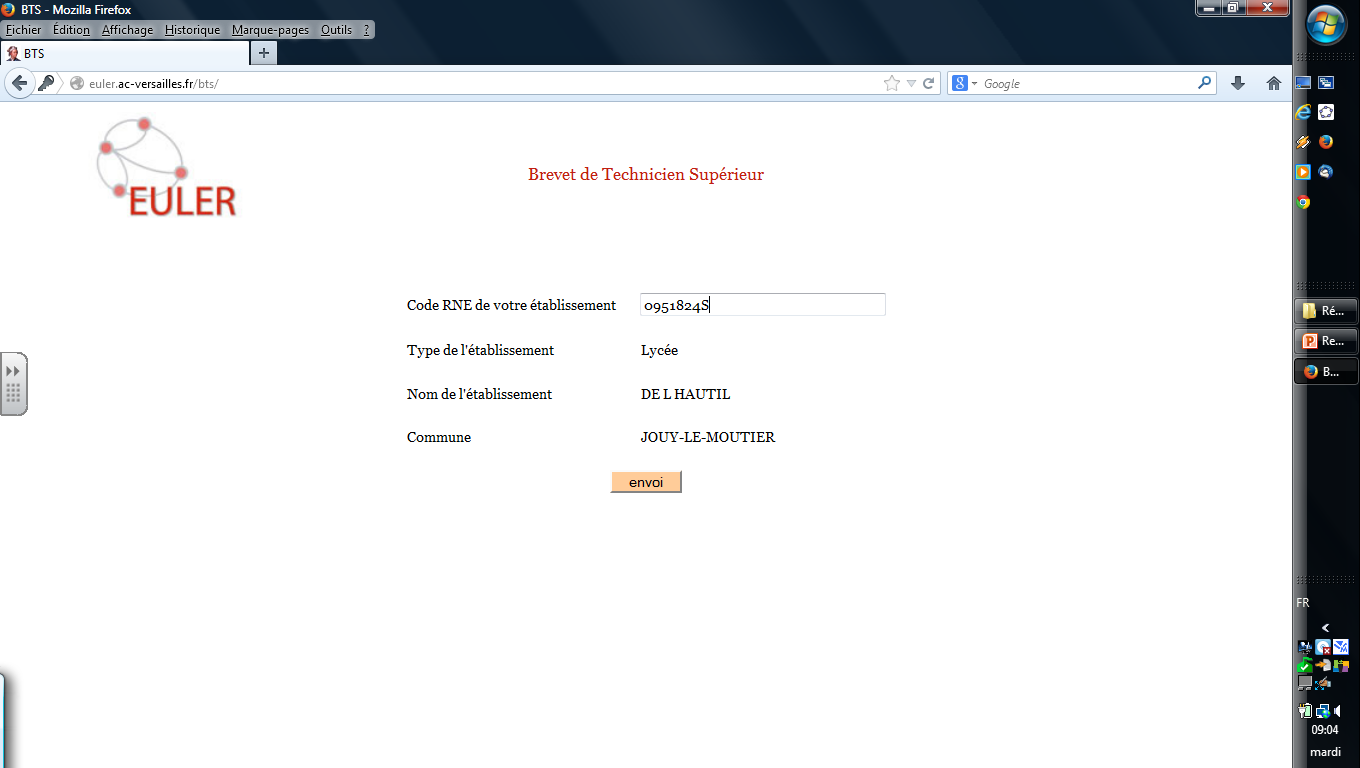 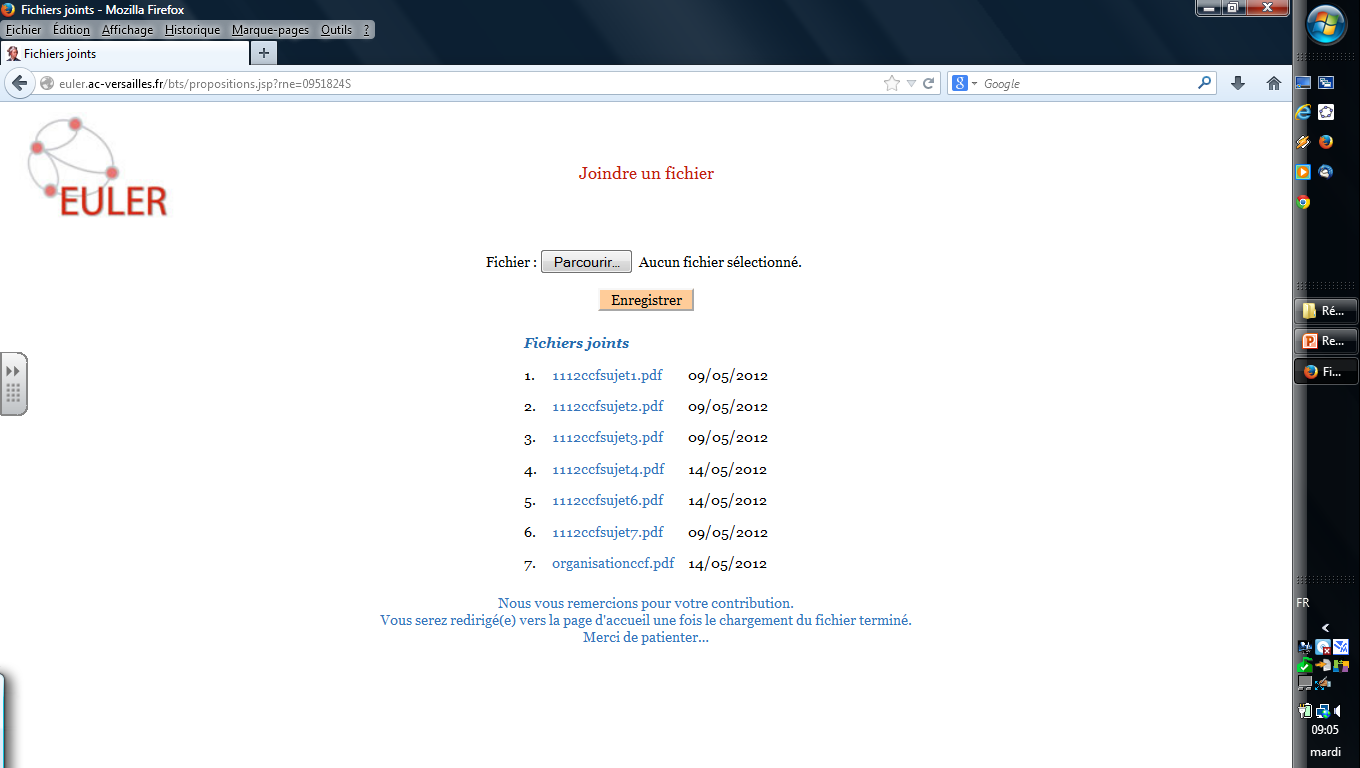 Mises à jour de la page «  Textes officiels »
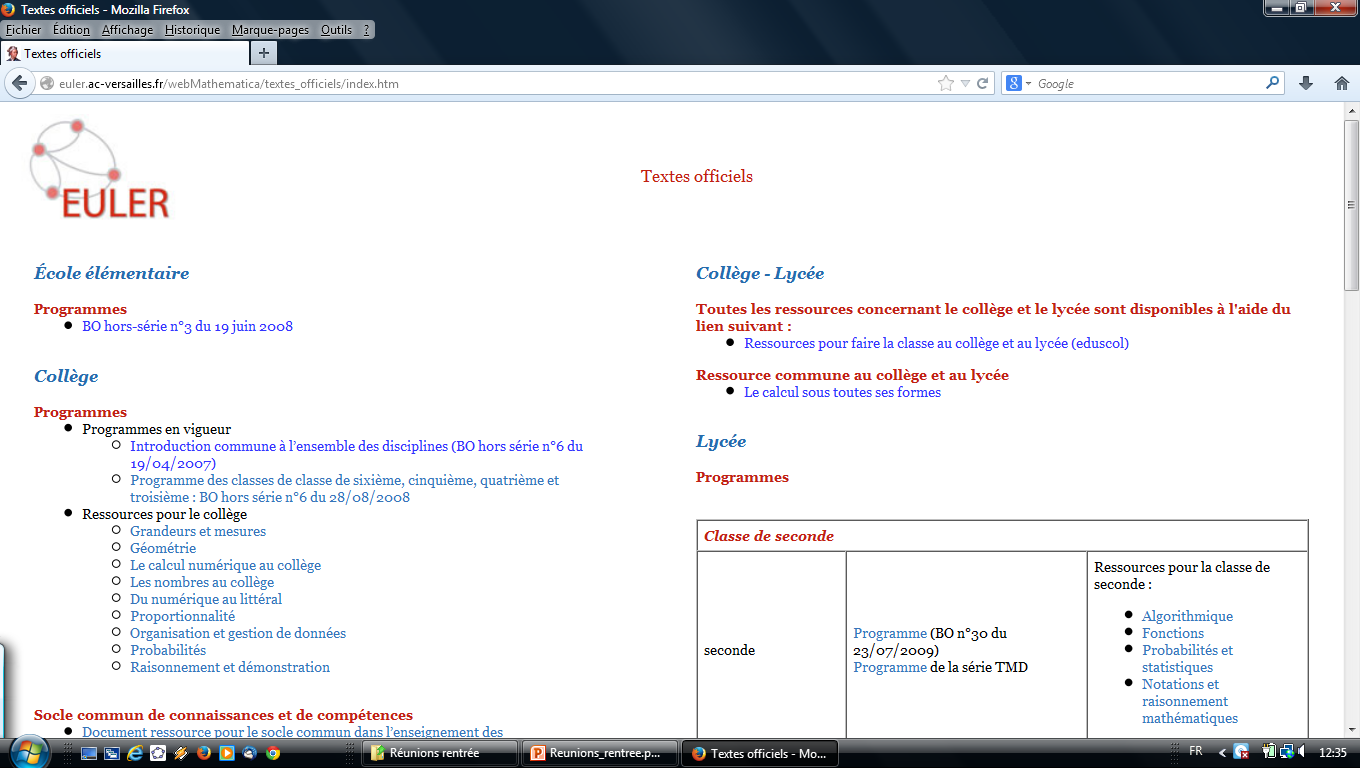 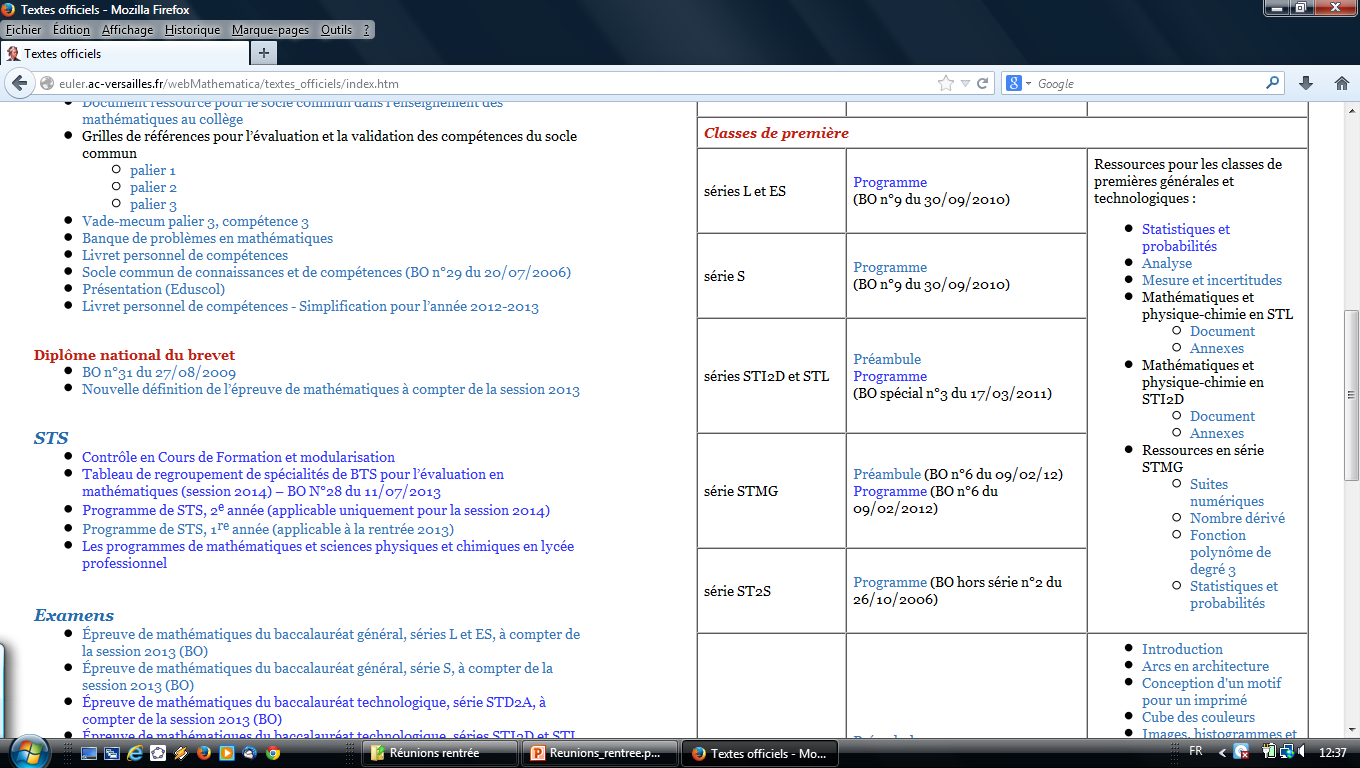 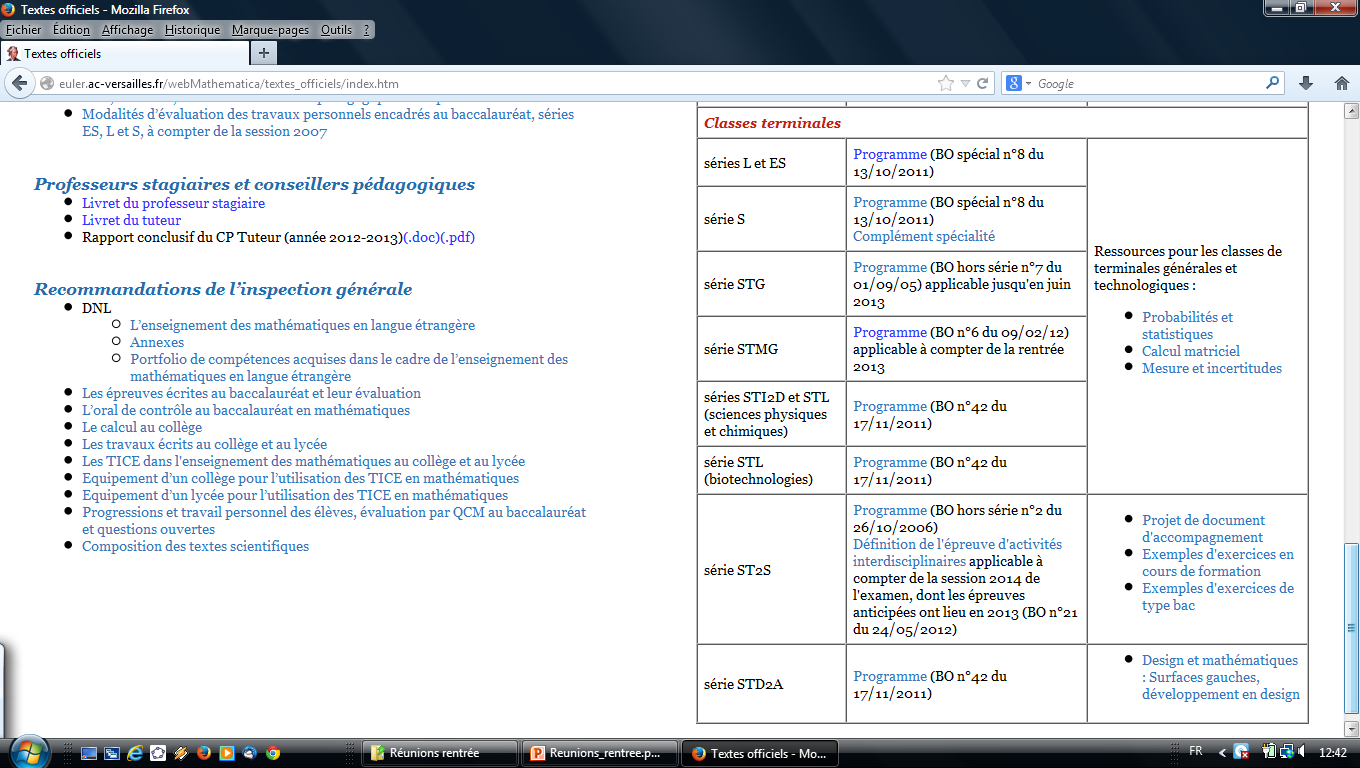 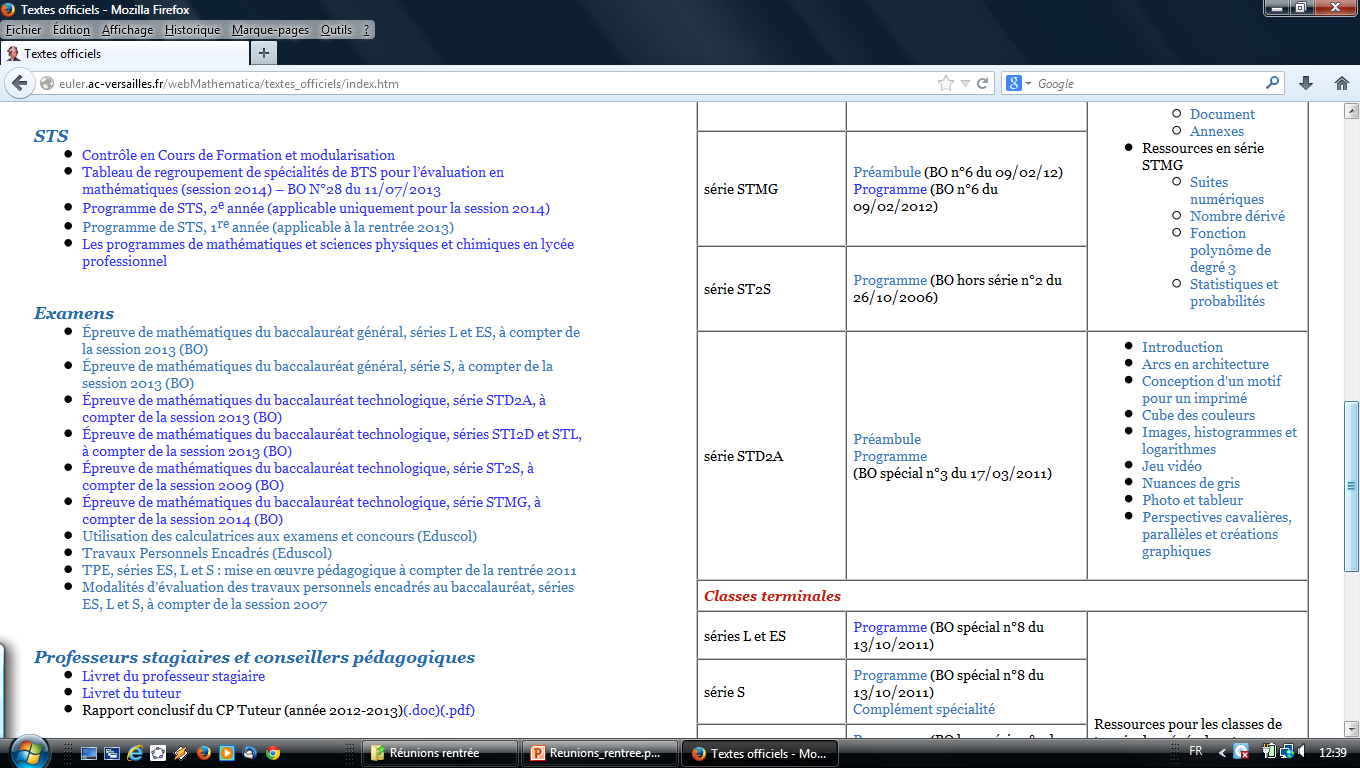 Évaluation des acquis
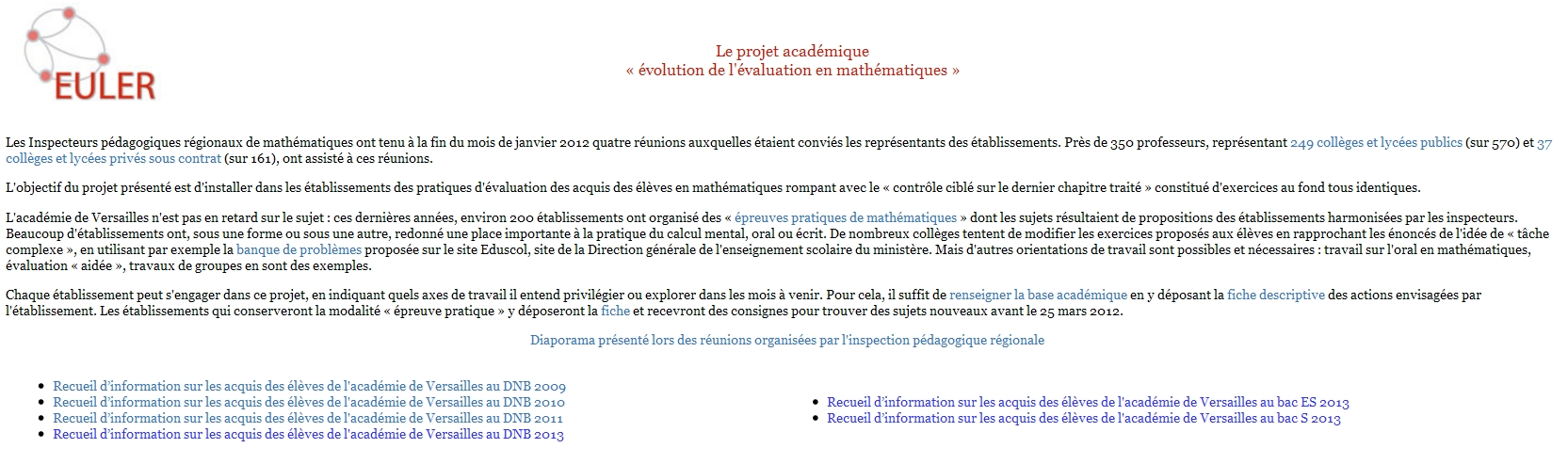 Statistiques euler
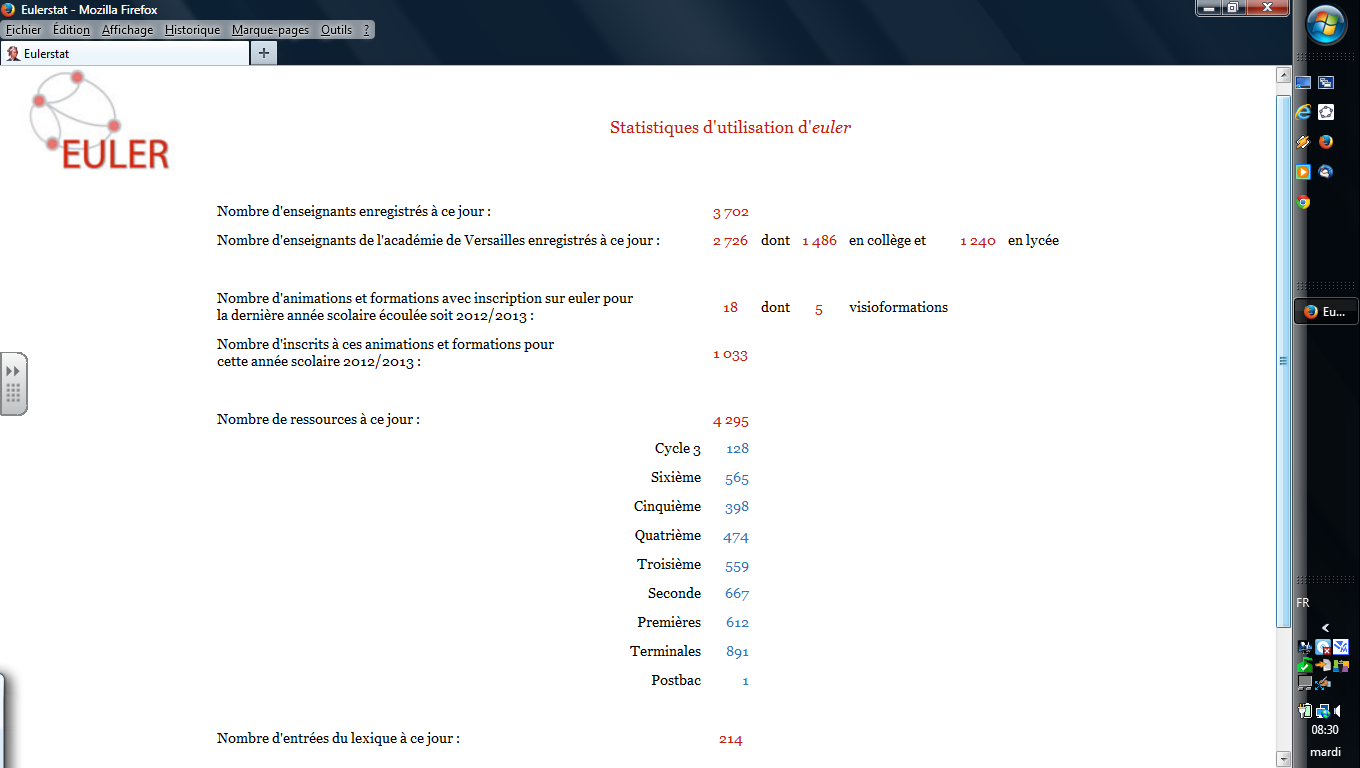 Statistiques 2012-2013
Statistiques 2012-2013
Statistiques 2012-2013
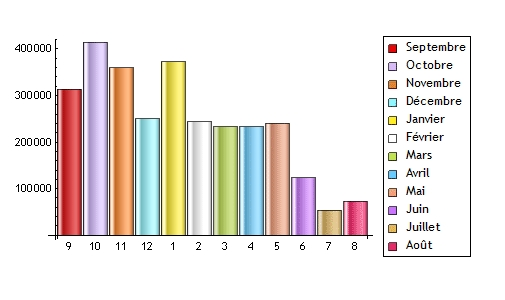 Top ten 
des ressources
2012/2013

Les plus visitées :






Les plus tentées :
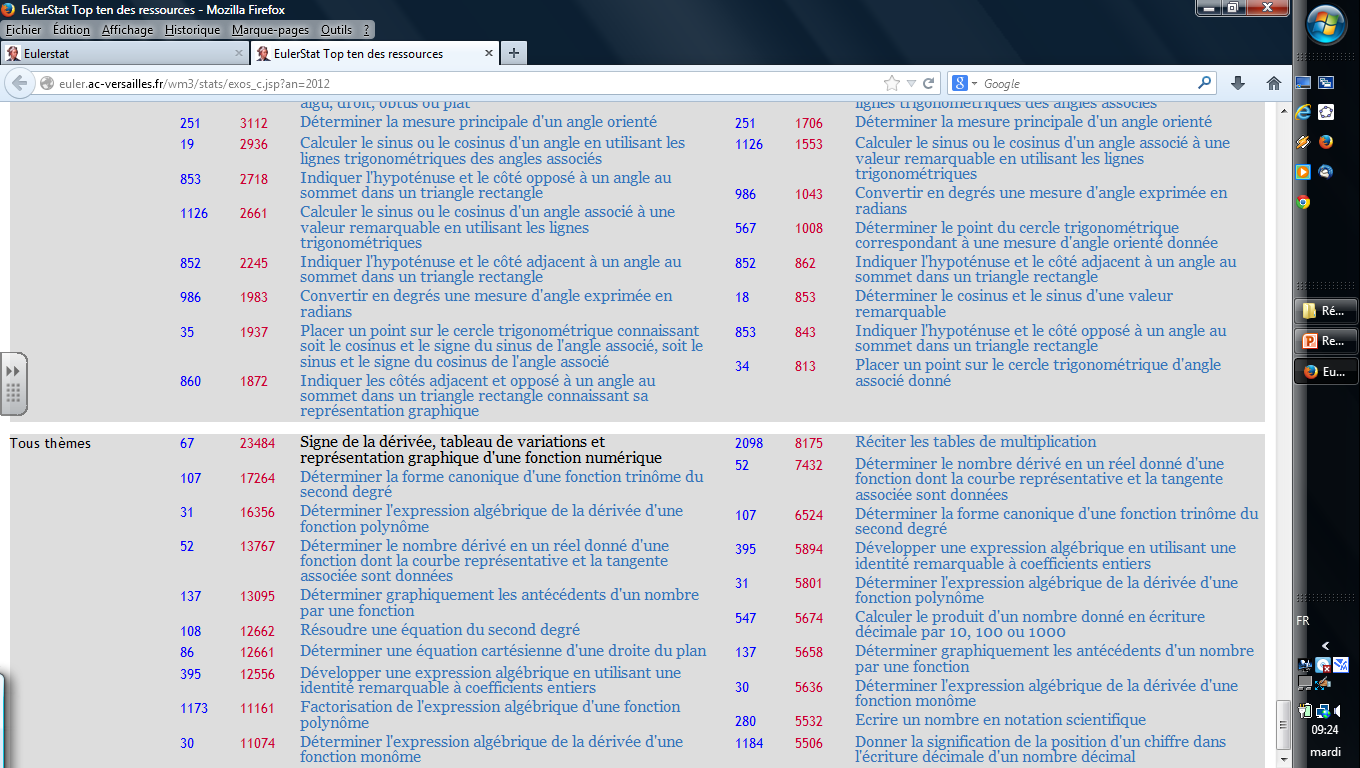 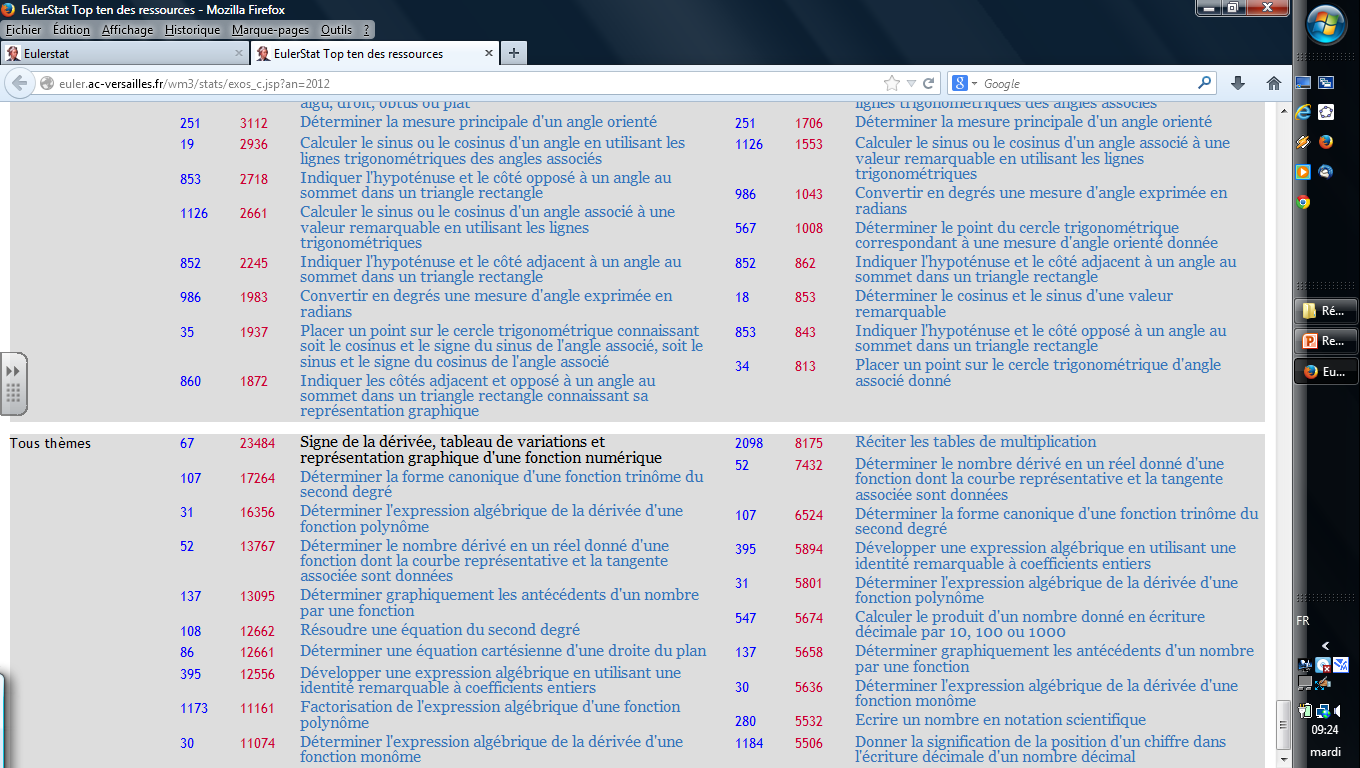 Ressources utilisant geogebra


Pour pouvoir utiliser les ressources fonctionnant avec geogebra,
Il est  fortement conseillé de mettre régulièrement à jour Java.
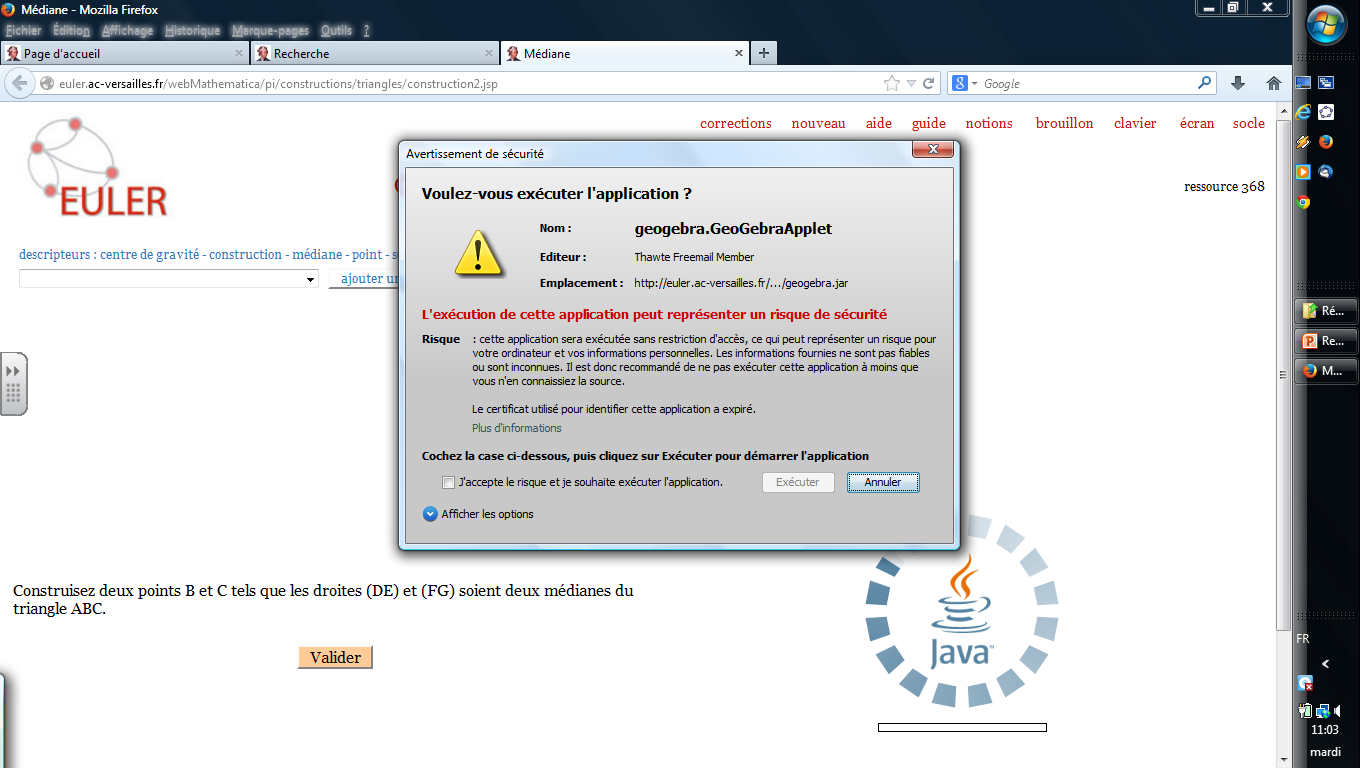 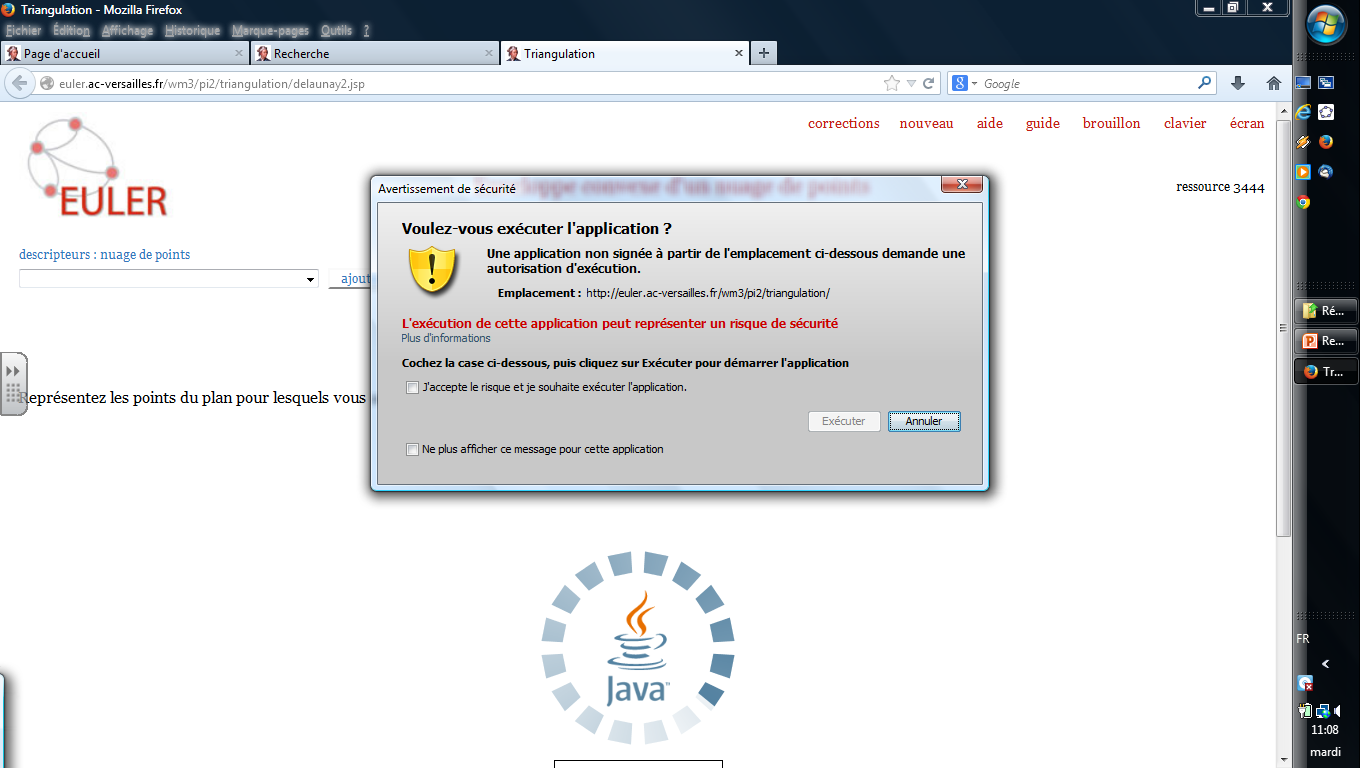 Ressources 
Quelques nouveautés
Outils avec lesquels les résultats peuvent être obtenus en une seule étape ou étape par étape : 

   exemple :  n° 4287  ( premières) Prise d’une décision sur la proportion d’un certain caractère en utilisant la loi binomiale

 exemple :  n° 4284  ( premières)
Arbre pondéré et loi de probabilité associés à une loi binomiale ( étape par étape)

 exemple :  n° 4229  (seconde)
Opérations sur deux dés
Outils utilisant geogebra : 
 exemple :  n° 4285  ( quatrième) 
 Une démonstration du théorème de Pythagore